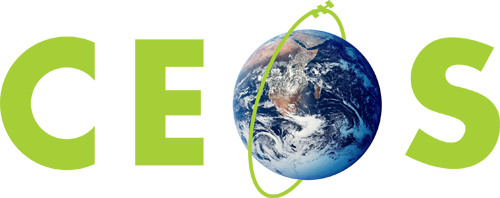 Committee on Earth Observation Satellites
Key Updates on Existing Space Assets or Upcoming Launches - EUMETSAT
EUMETSAT
CEOS Plenary 2016
Agenda Item 9.5.
Brisbane, Australia
1st – 2nd November 2016
2016 : EUMETSAT is 30 years old …
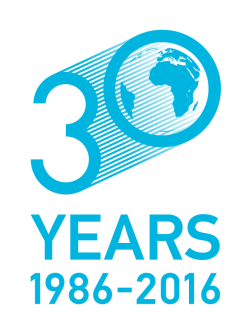 … and MSG constellation in orbit was also 30 years

Meteosat-10/Full Earth Scan service at 0°
Meteosat-9/Rapid Scan Service over Europe 
Meteosat-11 in-orbit storage
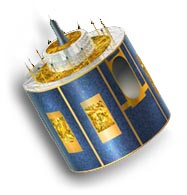 … and Metop-A was 10 years in orbit …

Flown in dual constellation with Metop-B
	creating new benefits to users
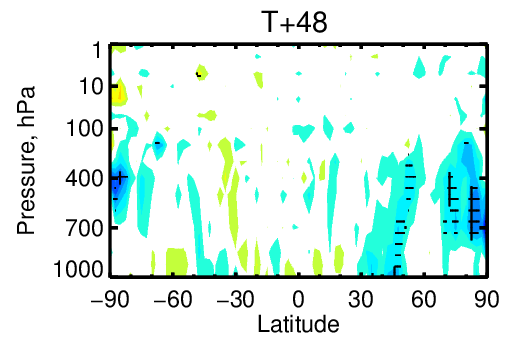 Impact of dual Metop winds
on ECMWF Day 2 forecast
2
Meteosat-8 on its way to the Indian ocean
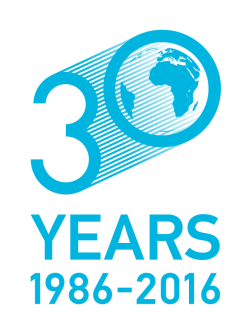 Meteosat-8 drifted from 0° to 41.5°E between 4 July and 21 September
Operational data dissemination started on 4 October
European contribution to an internationally coordinated effort with India, China and Japan providing
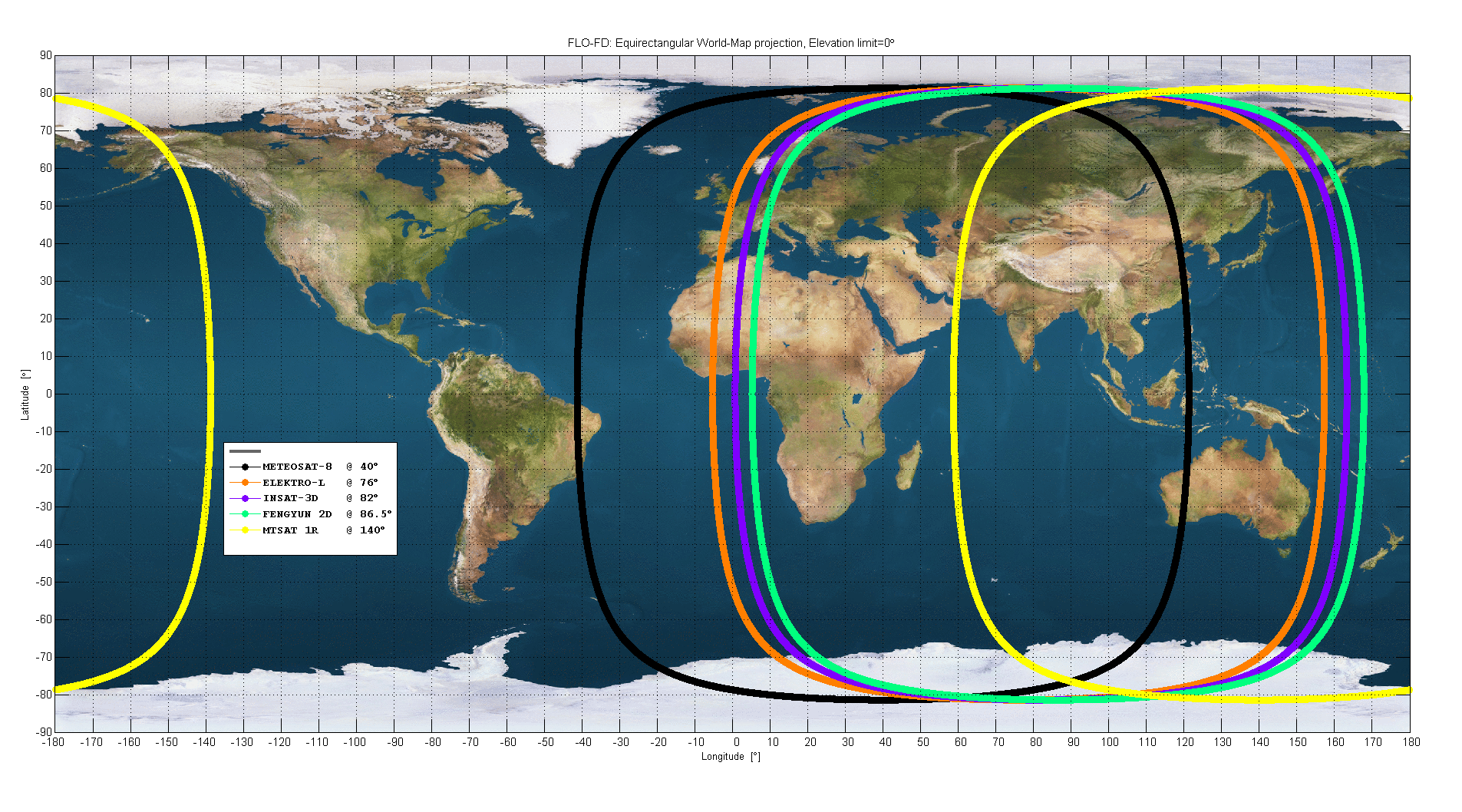 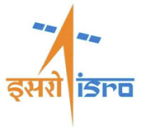 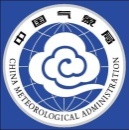 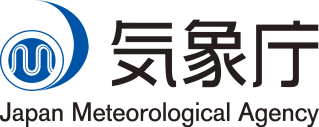 3
Jason-3
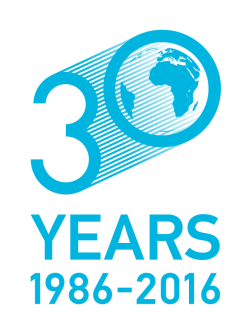 17/01	Launch
20/01	Start of Copernicus-funded operations
21/01	First data 
12/02	Reached final orbit, 557 km behind Jason-2  
02/02	Processing of NRT OGDR products started 
08/03	Trial dissemination  started 
01/06	Satellite handed over from CNES to NOAA
01/07	Release of OGDR/ IGDRs to all users
12/09	Became the reference HPOA mission
14/10	Jason-2 manoeuvre towards “interleaved” orbit
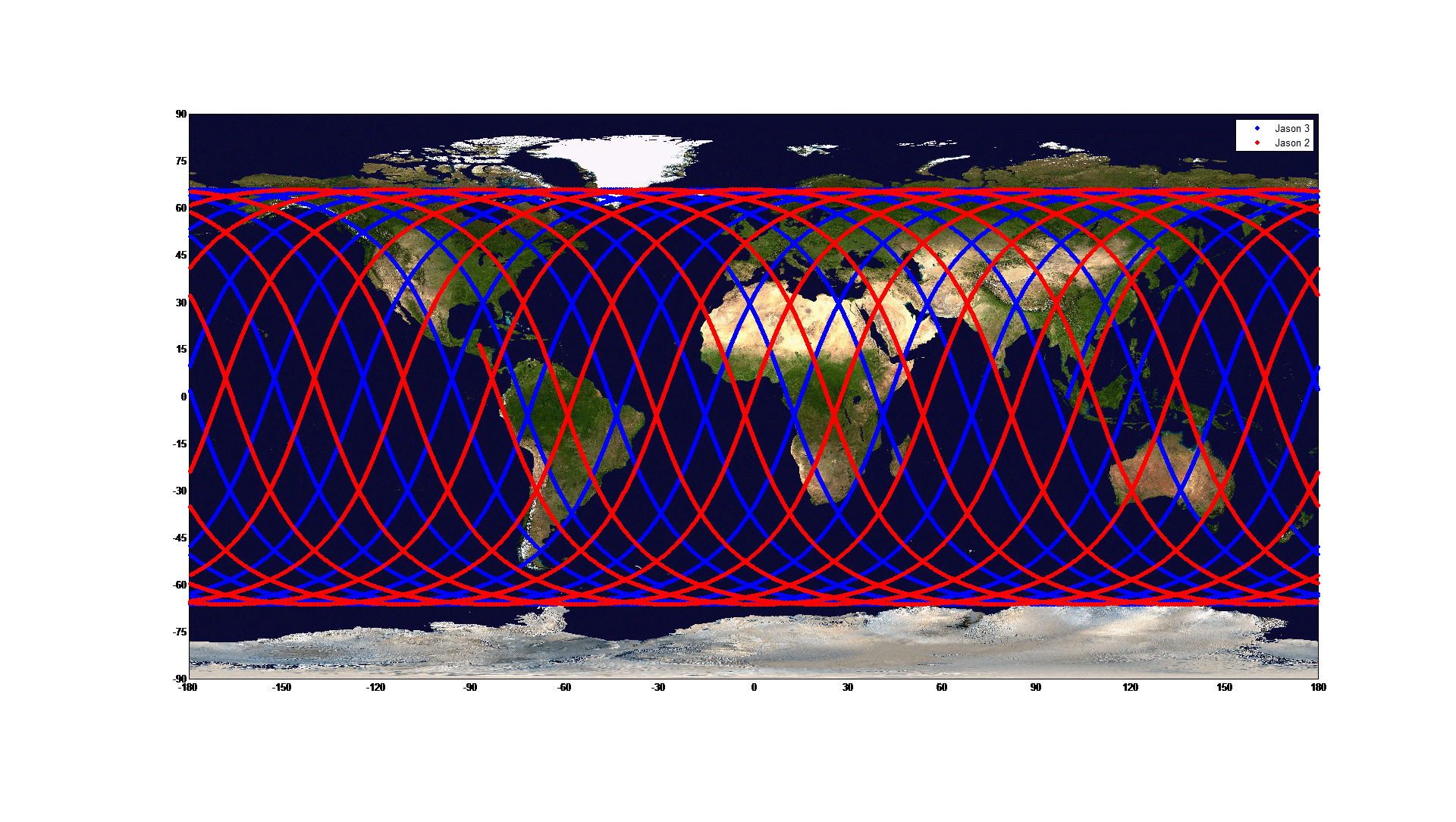 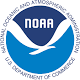 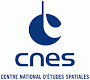 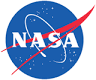 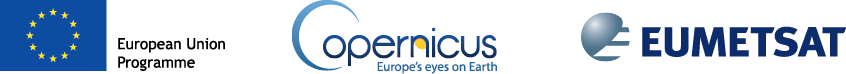 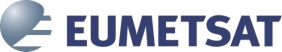 4
Sentinel-3
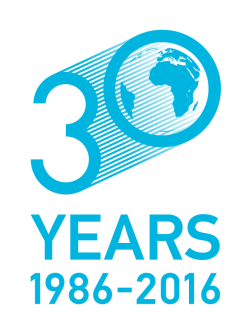 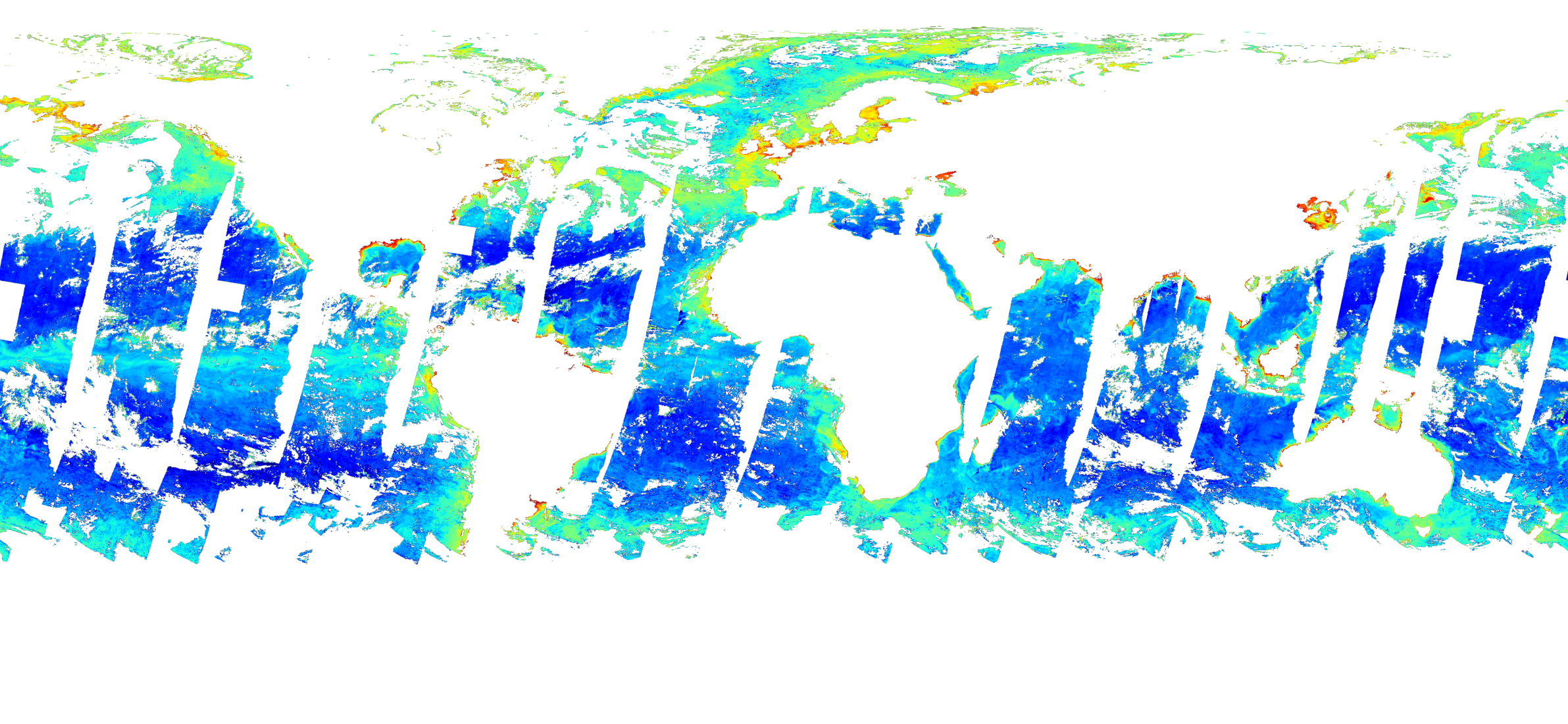 16/02	Launch
13/07	Handover of the operations of the satellite to EUMETSAT
13/10	Handover of the Marine Payload Data Ground Segment to EUMETSAT First data 

Product release to users

20/10	OLCI L1 NRT full and reduced resolution
14/11	SLSTR L1 NRT products
05/12	SRAL L1A, L1B and L2 NRT and STC products 

Technical Operations Arrangements “signed” with NOAA and GA
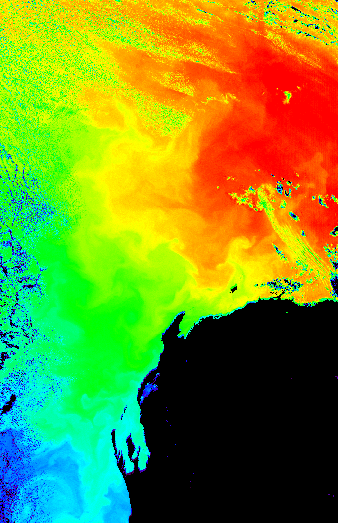 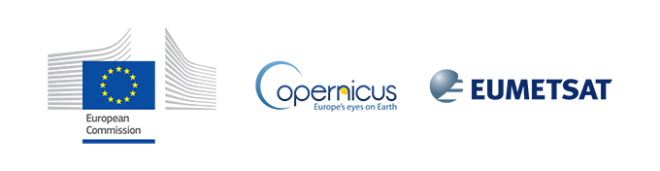 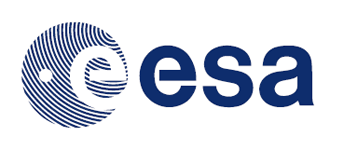 5
Metop-C, MTG, EPS-SG and JCS
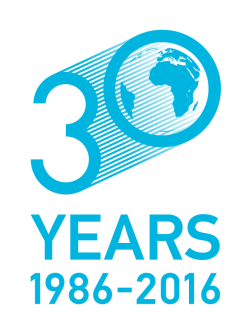 Progress towards 

Launch of Metop-C in 10/2018

MTG-I1 in Q1/2021, MTG-S1 in Q4/2022

Metop-SG-A1 in Q3/2021 and SG-B1 in Q4/2022

Jason-CS-A / Sentinel 6A in Q3/2020
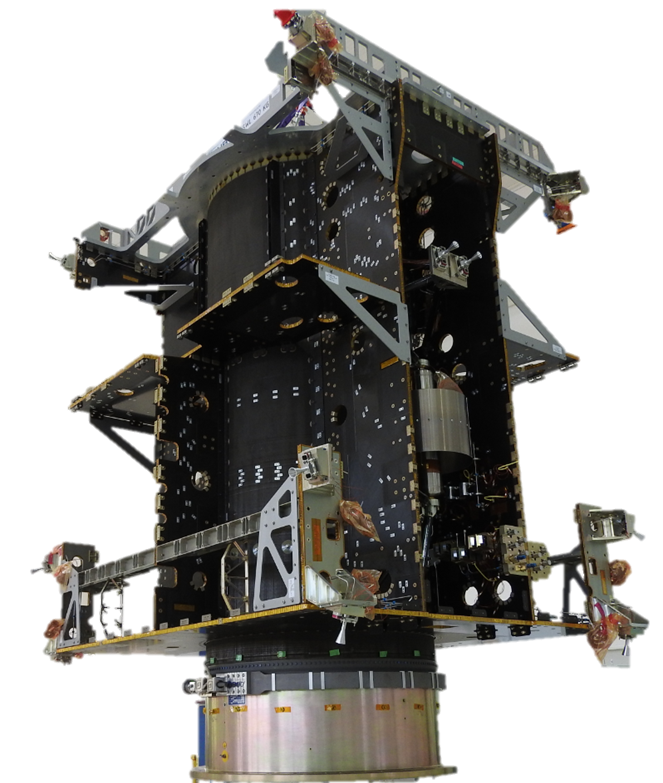 6
EUMETSAT Council approved updated strategy – Challenge 2025 years old …
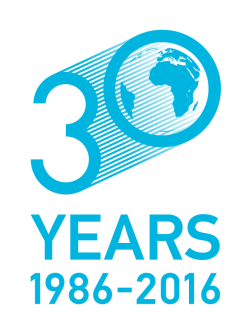 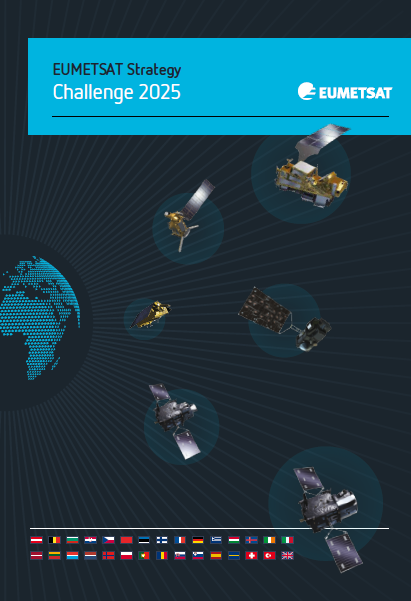 http://www.eumetsat.int/website/home/AboutUs/Publications/Brochures/index.html
7
And finally a 30th birthday present ….
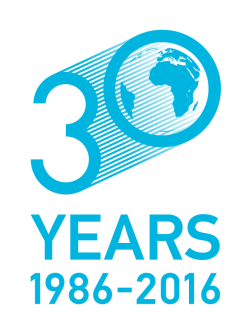 The University of Wisconsin retrieved 1 year of (lost) Meteosat data for the period: 2.12.1978 – 24.11.1979
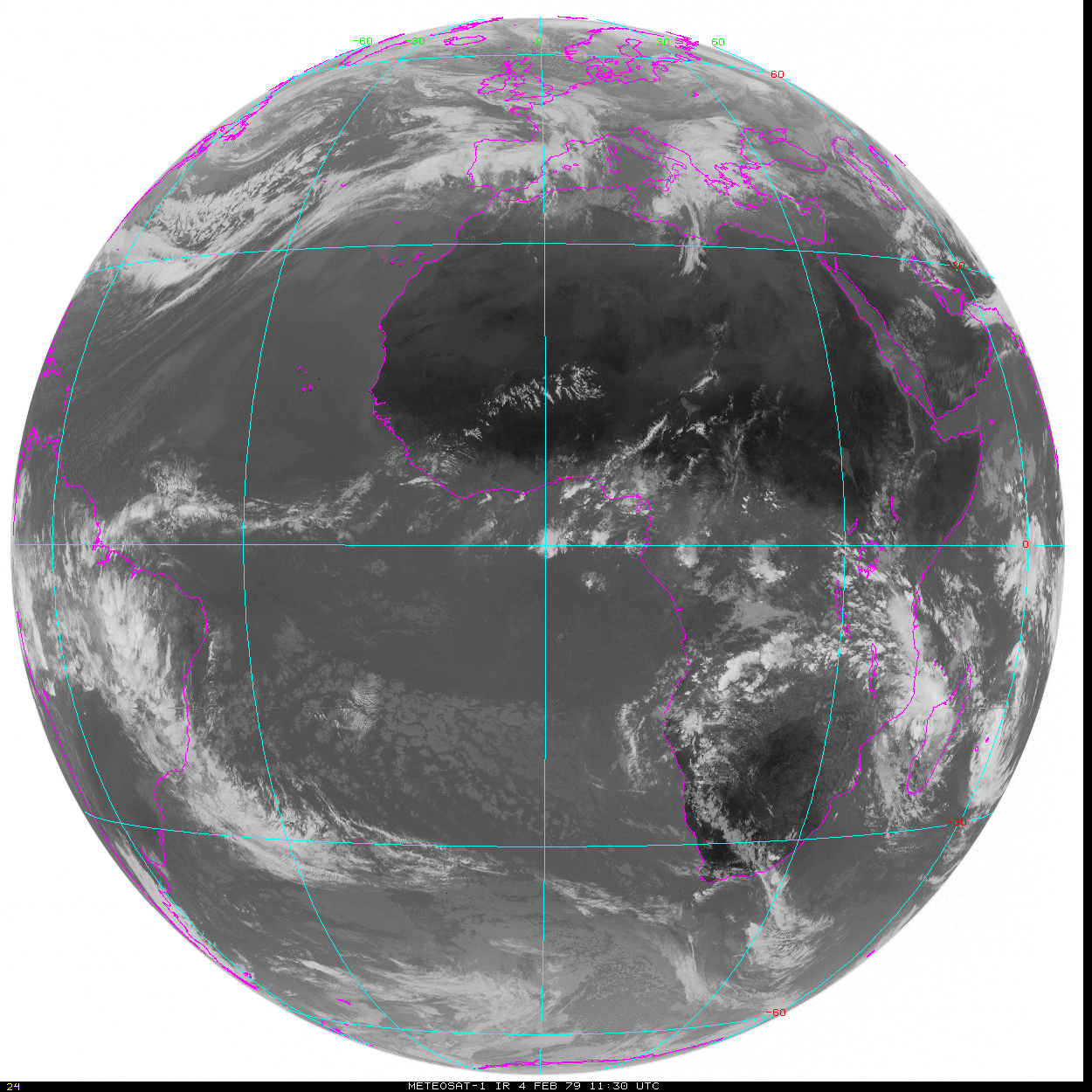 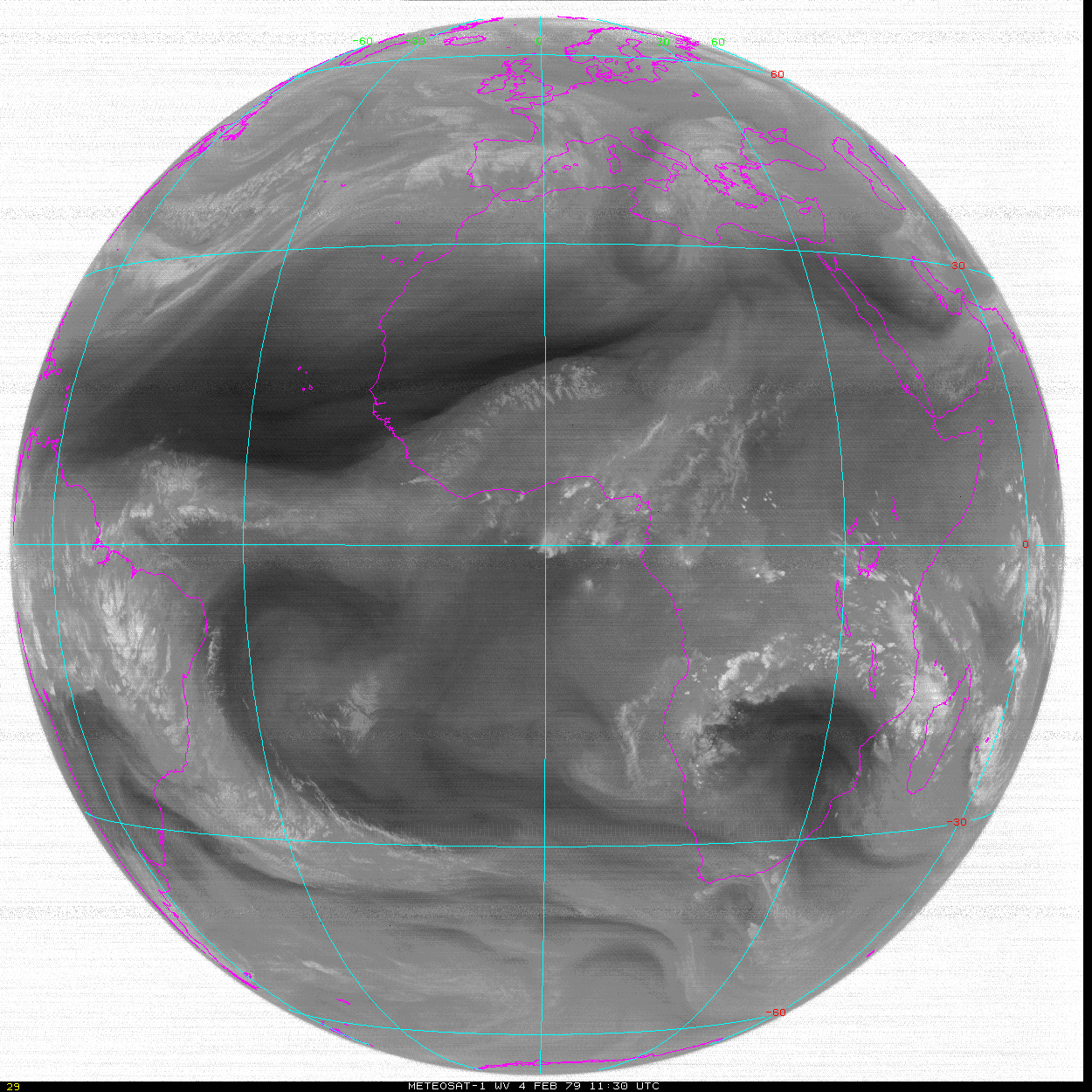 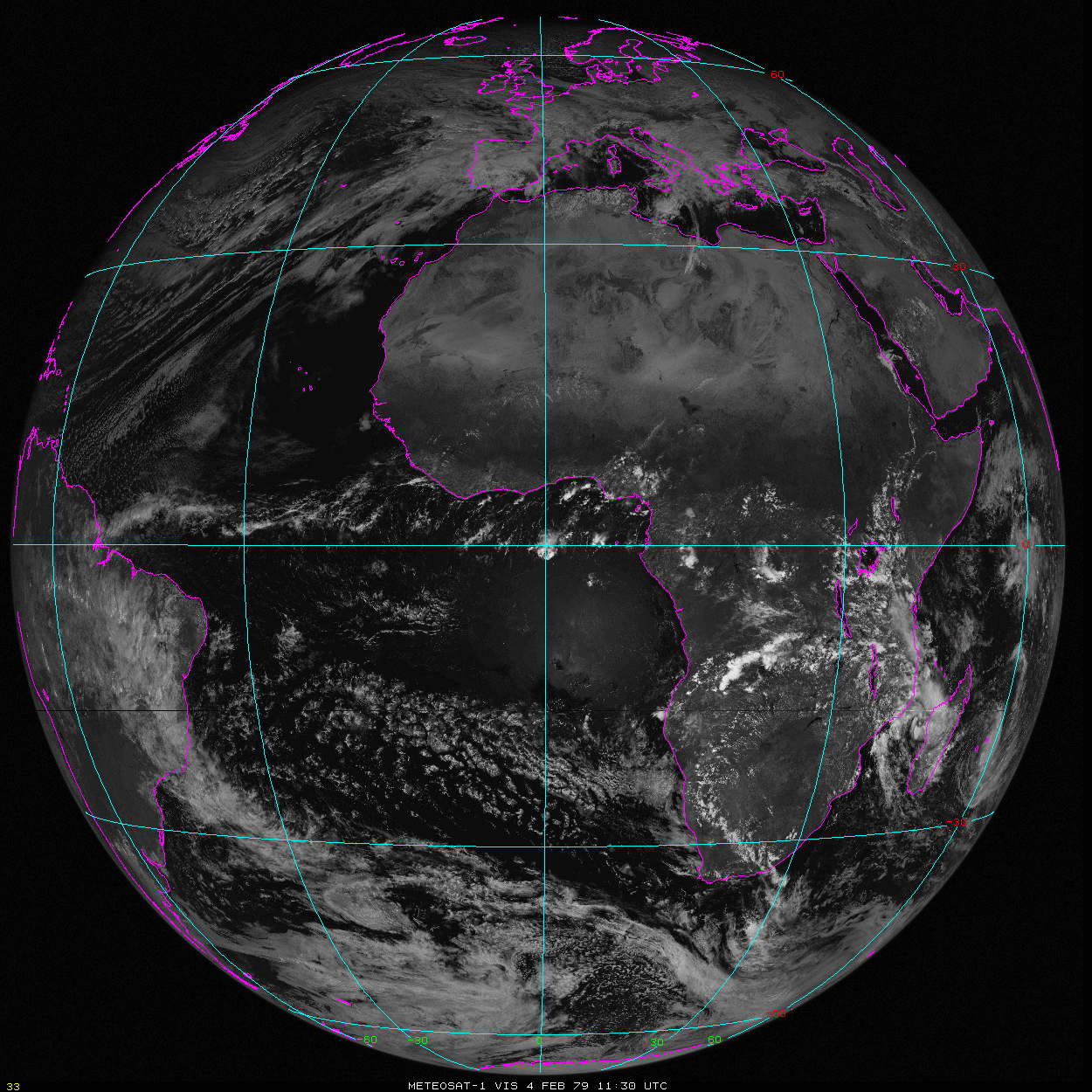 4 February 1979 11:30 am, UTC
8